Change Readiness & Management
Our Session Takeaways
Understand change management as a proactive approach
How we can balance people, process, and technology to be effective and efficient
Prepare ourselves to make decisions from a place of courage instead of fear
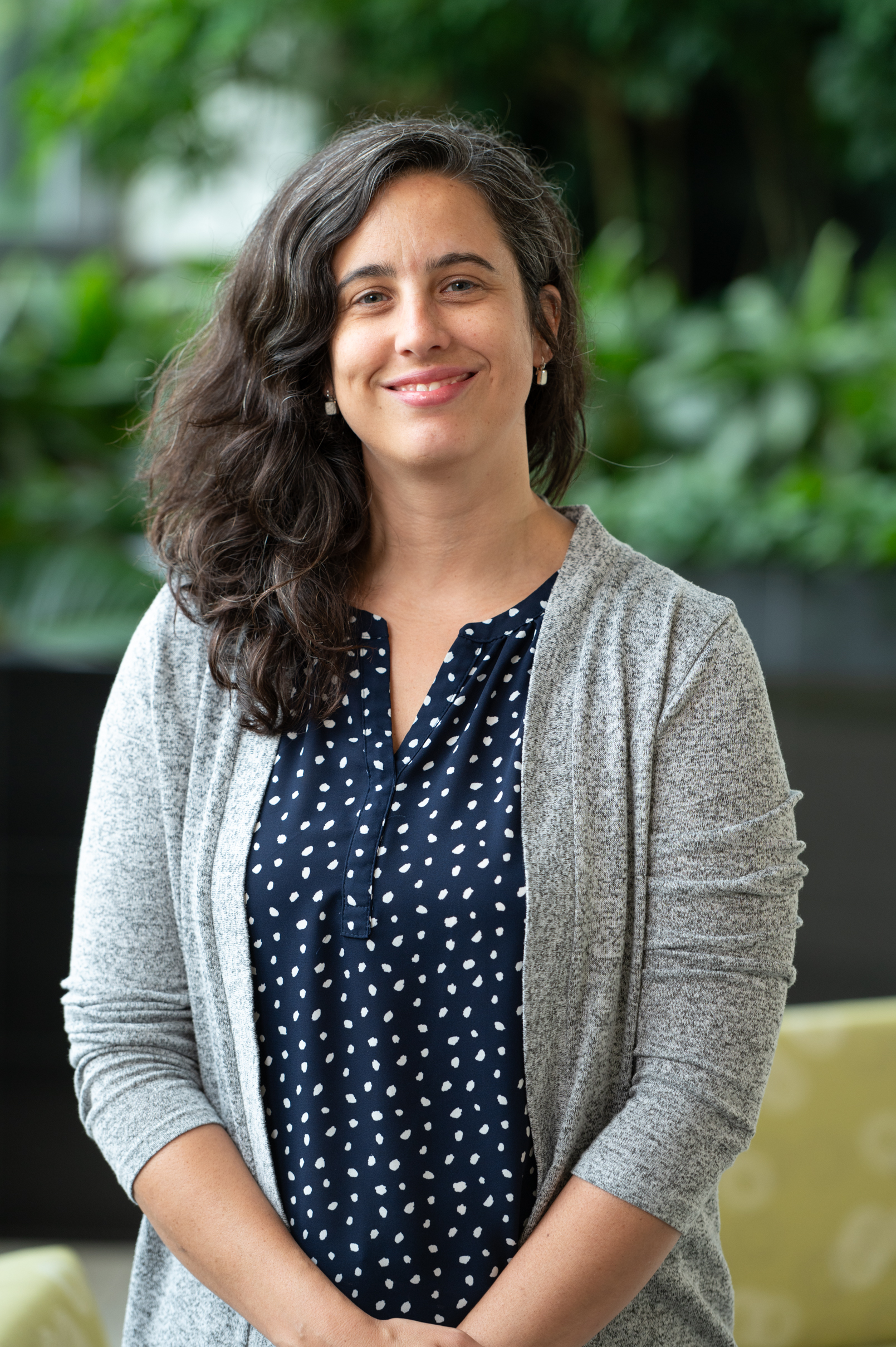 Hello!
What is Change Management?
“Fear is a reaction. Courage is a decision.” -Winston Churchill
Proactive approach
Outcome can minimize confusion, boost morale, maintain business continuity of operations
Takes into account impacts, dependencies and all stakeholders
People
Process
Technology
The Delicate Balance
Managing change is about managing expectations
Transparent, proactive communication builds your brand
Acknowledging the fear
Consider the end user
People
Process
Technology
The Delicate Balance
Fix processes, not people
Document, share, learn
Take in feedback and act on it; give feedback with tact
People
Process
Technology
The Delicate Balance
Good tools make processes work
Make it easy for internal and external stakeholders to understand and buy-in
People
Process
Technology
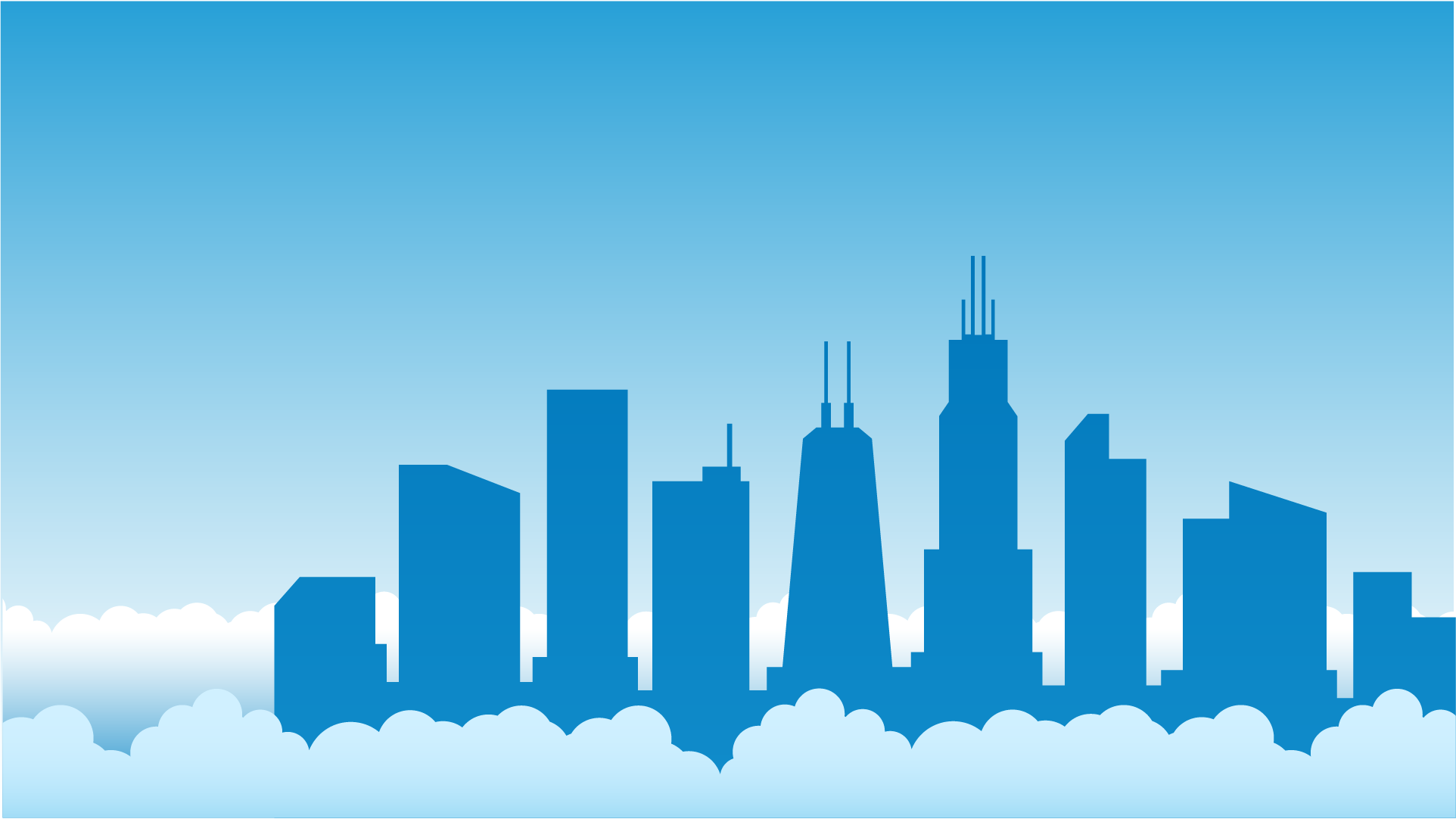 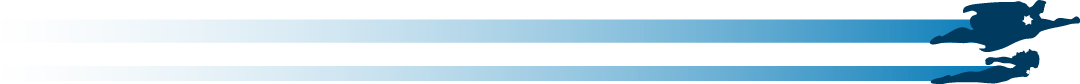 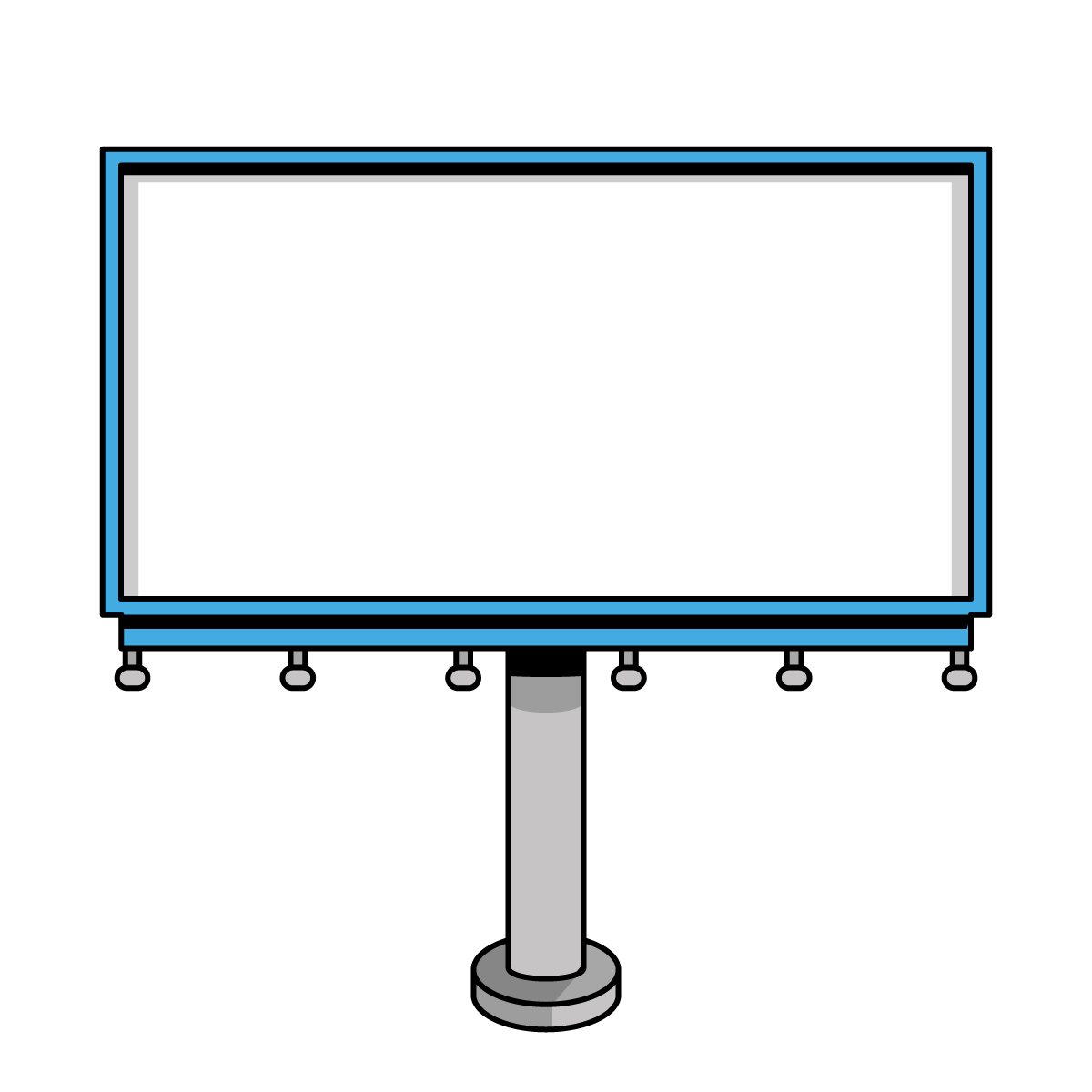 Q&A
Use Cases: Summary
Product delivery
Build versus buy
Customer service
Outside of work
Use Case: Product Delivery
People: communication the change(s); upskilling on new or improved platform/data
Process: new or improved workflows and automations; deprecation of manual efforts
Technology: bringing in new vendors or new capabilities from existing vendors
Use Case: Build versus Buy
People: insourcing or outsourcing resources and associated costs; upskilling/training
Process: vendor management and/or onboarding; internal ability to support growing business need and scale
Technology: costs associated with implementation, development/customizations, licenses, training for support/maintenance staff
Use Case: Corporate Structure
People: Job loss or change; decreased productivity; low morale
Process: Disruptions or lags; manual processes exacerbated
Technology: High focus on automations and efficiencies
Use Case: Outside of Work
New role and/or organization
Family and caregiving obligations
Personal growth goals
What We Covered
Understand change management as a proactive approach
How we can balance people, process, and technology to be effective and efficient
Prepare ourselves to make decisions from a place of courage instead of fear
People
Process
Technology
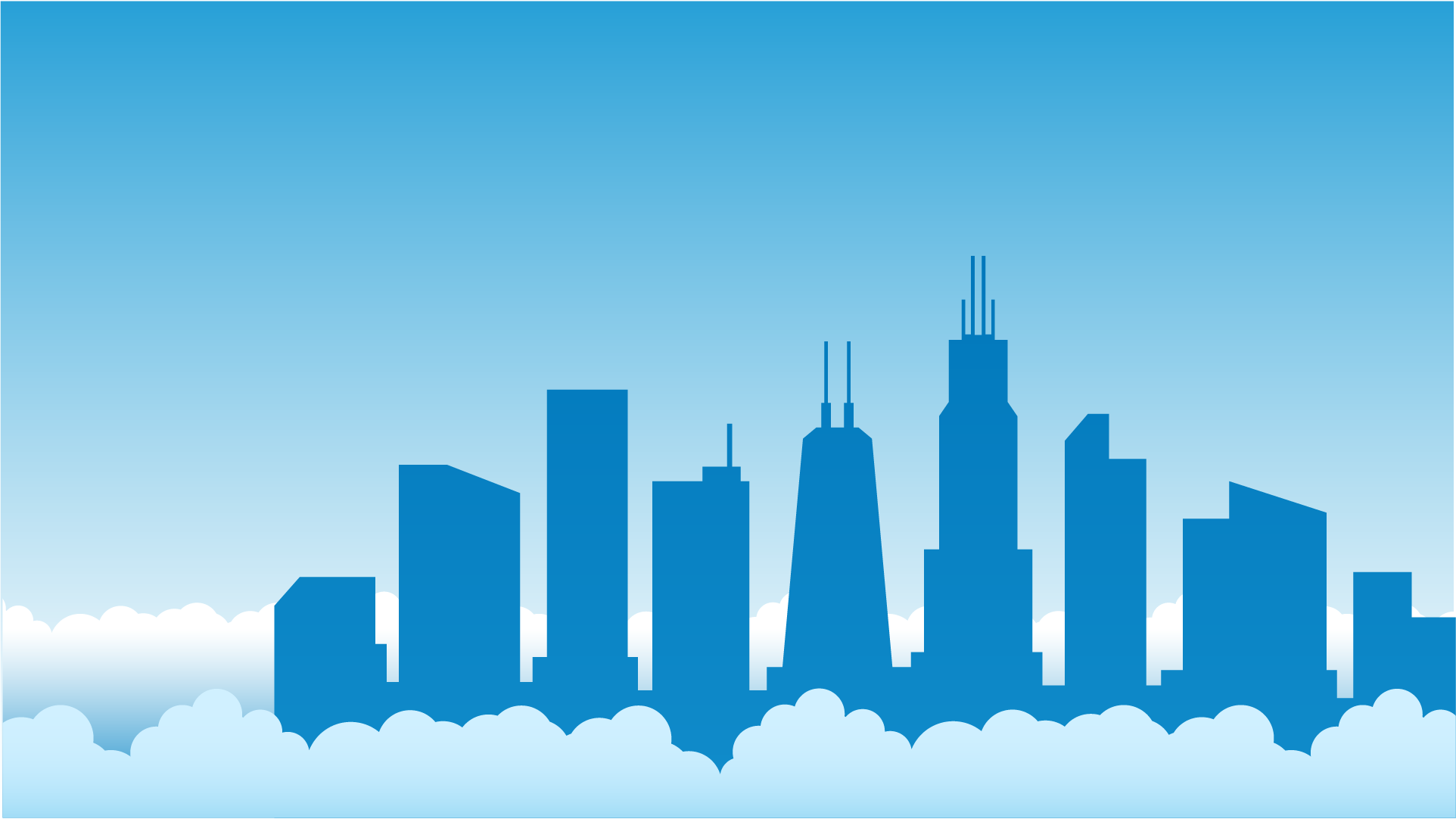 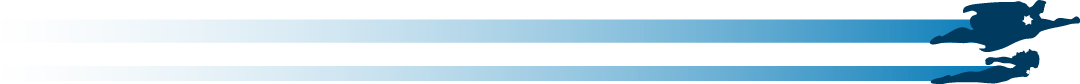 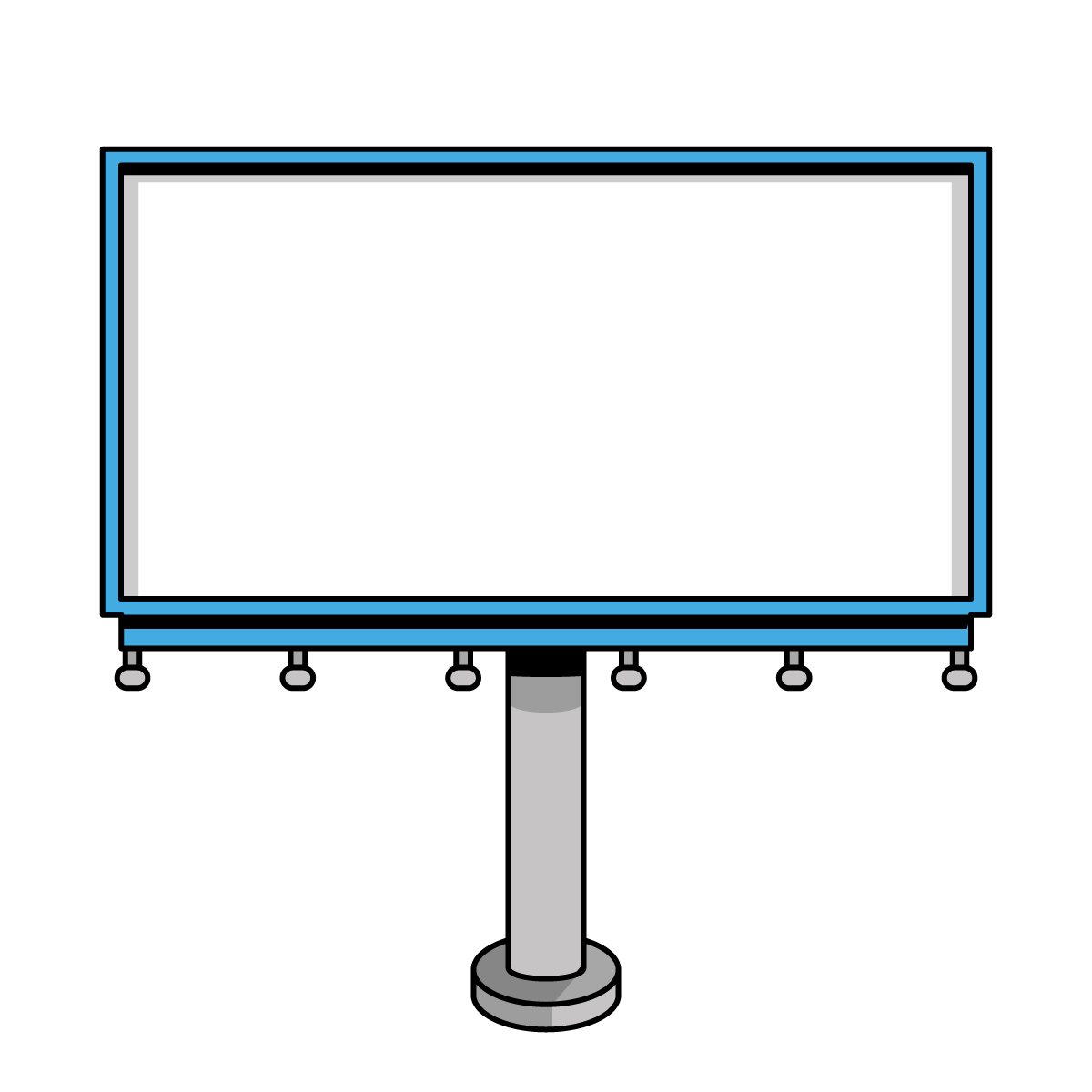 Q&A
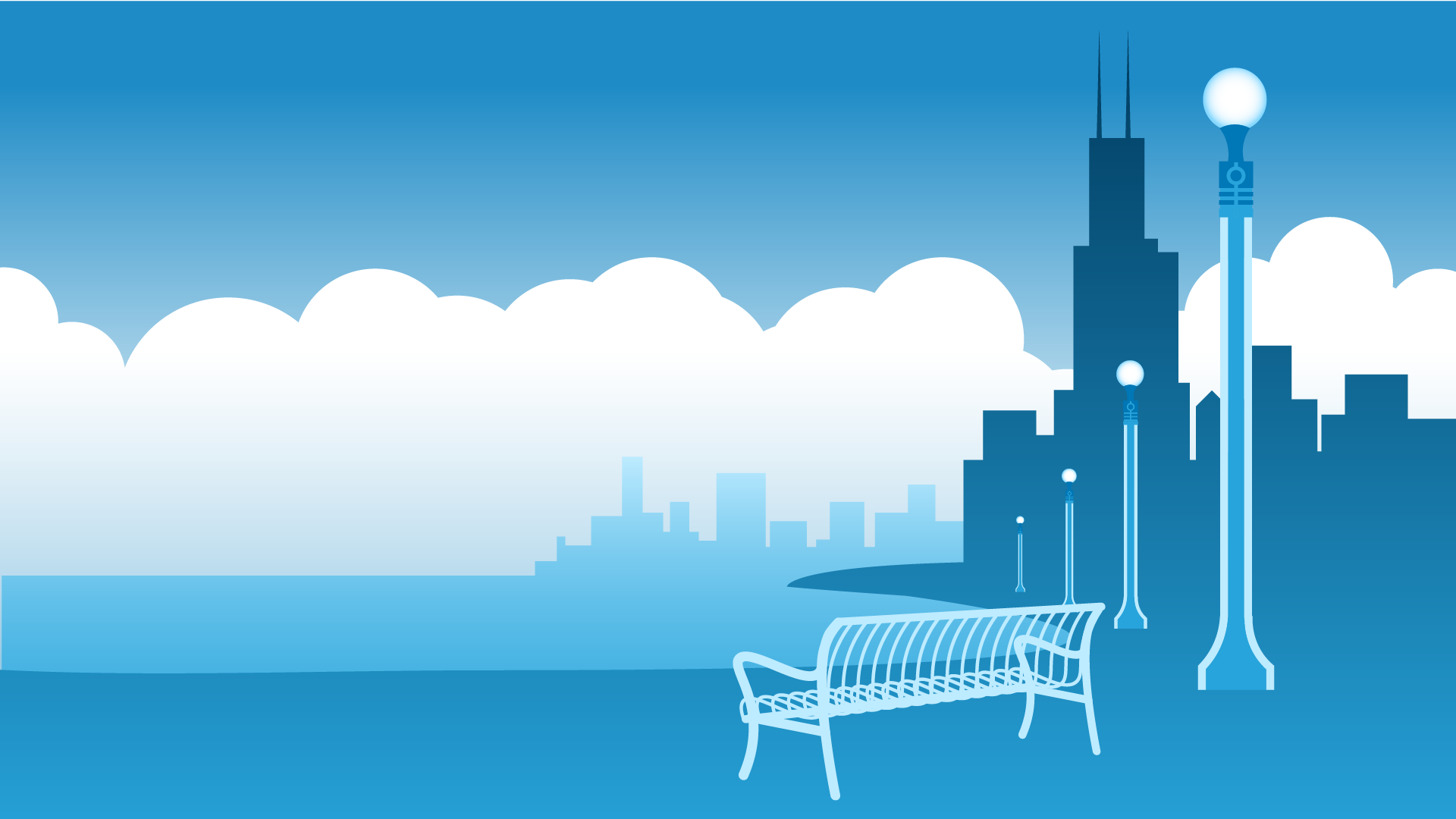 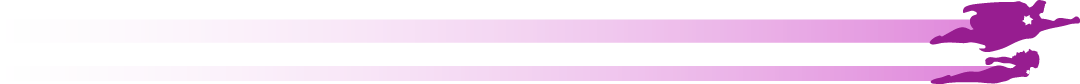 Let’s Connect!
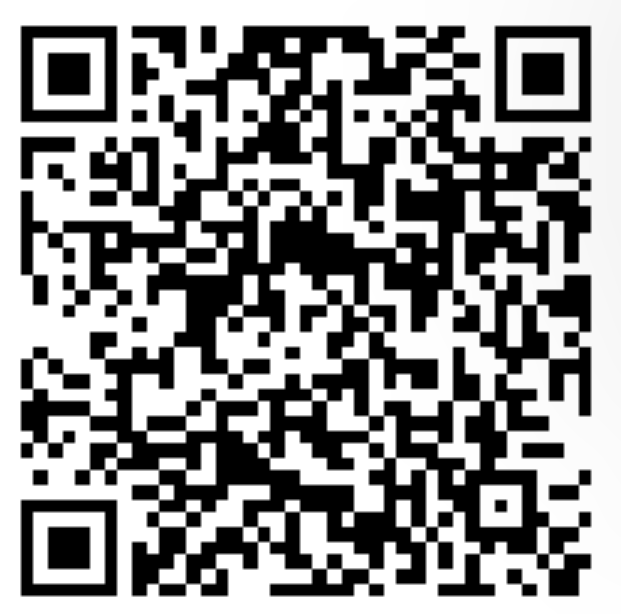 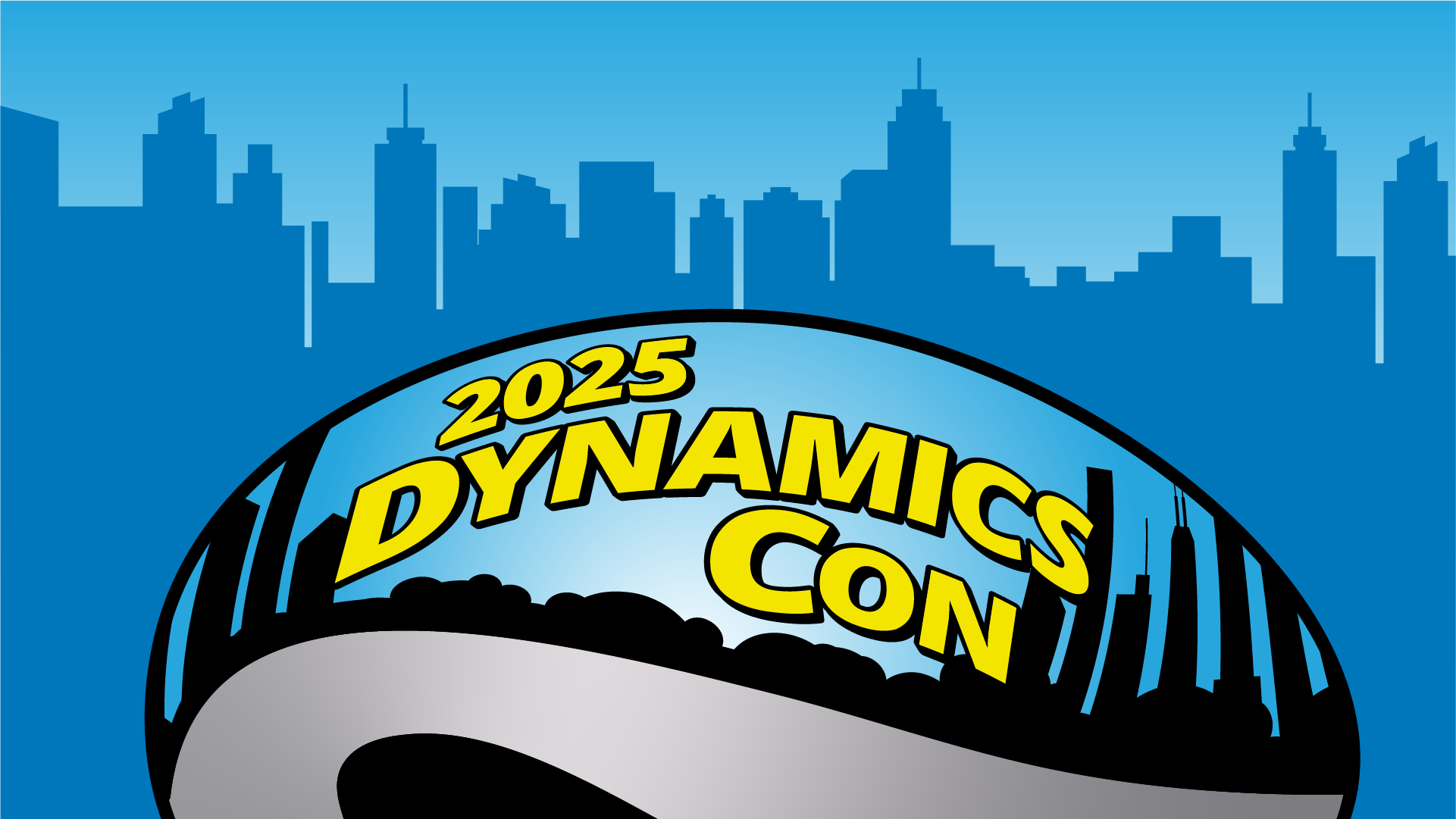